スタッフ紹介
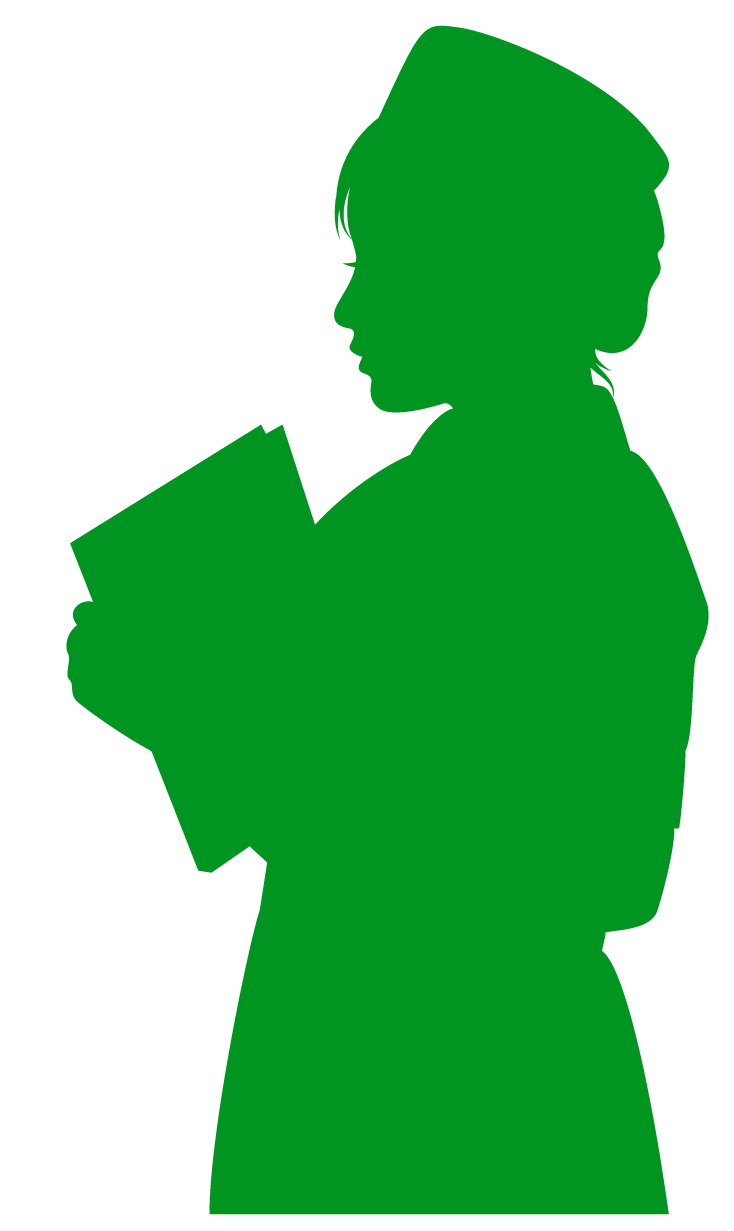 スタッフ紹介
スタッフ紹介
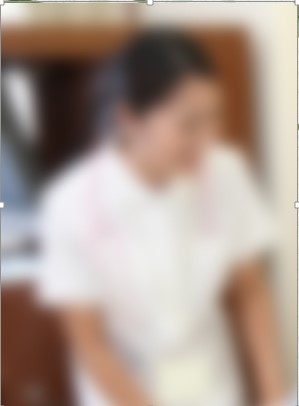 主任看護師
斉藤 花子
〇〇〇〇治療看護全般
〇〇〇〇〇認定看護師
画像を貼り付けてください